When you consider Jesus, what’s the first image that comes to your mind?
Crash course on the book of Revelation
1 The Revelation of Jesus Christ, which God gave Him to show to His bond-servants, the things which must soon take place…3 Blessed is he who reads and those who hear the words of the prophecy, and heed the things which are written in it; for the time is near.
Crash course on the book of Revelation
1 The Revelation of Jesus Christ, which God gave Him to show to His bond-servants, the things which must soon take place…3 Blessed is he who reads and those who hear the words of the prophecy, and heed the things which are written in it; for the time is near.
Overview
The glorified, living Son of Man (1)
Letters to the churches of Asia (2-3)
Scene of throne in Heaven (4-5)
Collection of 7s with 2 interludes (6-21) 
Scrolls = message
Trumpets = warning
Bowls = wrath
God and His people together (21-22)
Themes / Notes
The book was intended to reveal not to be mythicized.
 Apocalyptic style revealed change from present distress. 
God sees His people amidst their trials. 
God was, is, and will be victorious.
If you were a member of one of the 7 churches, where would your take home lesson be found?
Crash course on the book of Revelation
1 The Revelation of Jesus Christ, which God gave Him to show to His bond-servants, the things which must soon take place…3 Blessed is he who reads and those who hear the words of the prophecy, and heed the things which are written in it; for the time is near.
Overview
The glorified, living Son of Man (1)
Letters to the churches of Asia (2-3)
Scene of throne in Heaven (4-5)
Collection of 7s with 2 interludes (6-21) 
Scrolls = message
Trumpets = warning
Bowls = wrath
God and His people together (21-22)
Themes / Notes
The book was intended to reveal not to be mythicized.
 Apocalyptic style revealed change from present distress. 
God sees His people amidst their trials. 
God was, is, and will be victorious.
Crash course on the book of Revelation
1 The Revelation of Jesus Christ, which God gave Him to show to His bond-servants, the things which must soon take place…3 Blessed is he who reads and those who hear the words of the prophecy, and heed the things which are written in it; for the time is near.
Overview
The glorified, living Son of Man (1)
Letters to the churches of Asia (2-3)
Scene of throne in Heaven (4-5)
Collection of 7s with 2 interludes (6-21) 
Scrolls = message
Trumpets = warning
Bowls = wrath
God and His people together (21-22)
Themes / Notes
The book was intended to reveal not to be mythicized.
 Apocalyptic style revealed change from present distress. 
God sees His people amidst their trials. 
God was, is, and will be victorious.
But why would small seemingly insignificant people have any hope that things would change? 
Why bother hearing and heeding God’s word?
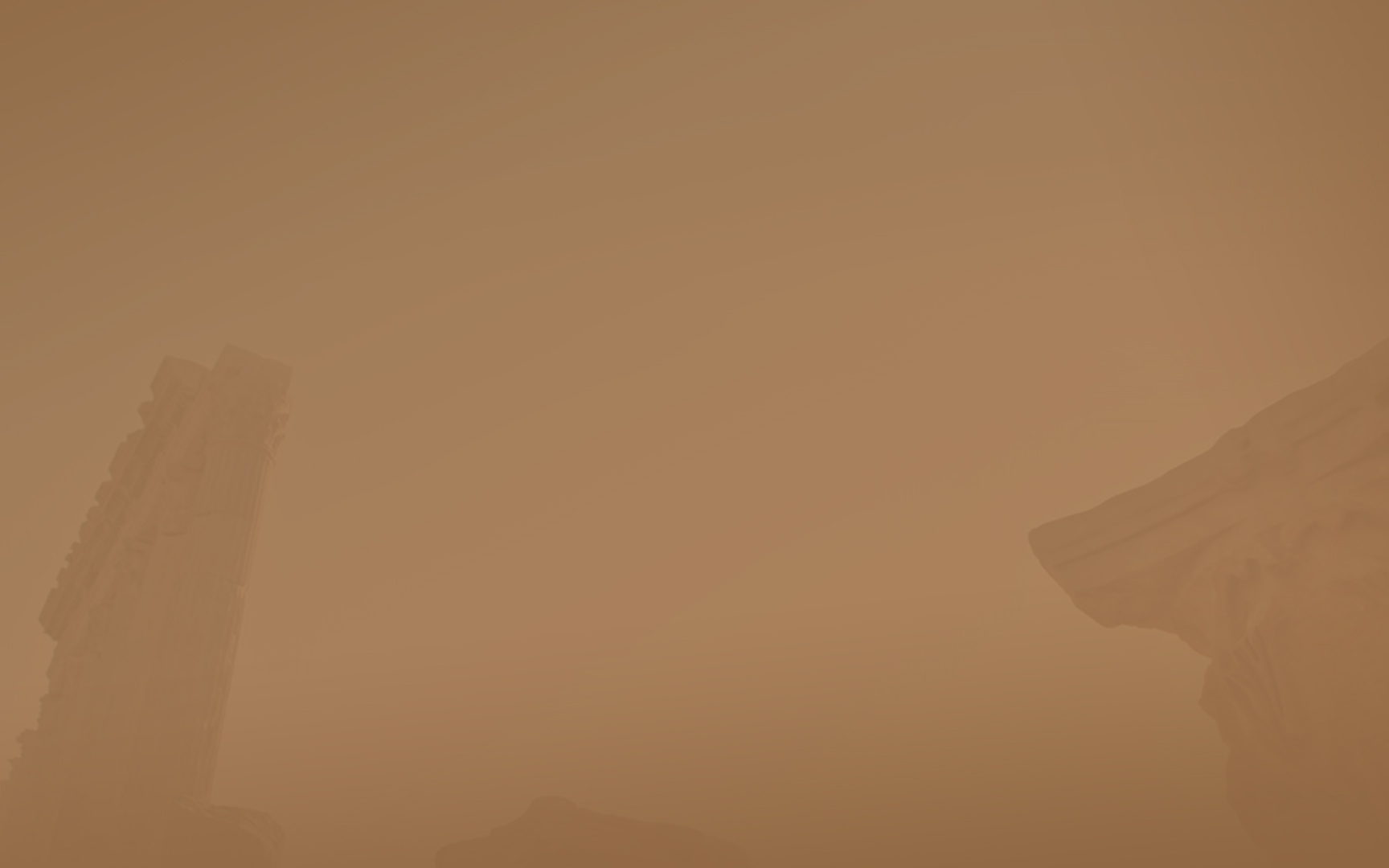 The Jesus that John saw
12 Then I turned to see the voice that was speaking with me. And having turned I saw seven golden lampstands; 13 and in the middle of the lampstands [I saw] one like a son of man, clothed in a robe reaching to the feet, and girded across His chest with a golden sash. 14 His head and His hair were white like white wool, like snow; and His eyes were like a flame of fire. 15 His feet [were] like burnished bronze, when it has been made to glow in a furnace, and His voice [was] like the sound of many waters. 16 In His right hand He held seven stars, and out of His mouth came a sharp two-edged sword; and His face was like the sun shining in its strength. 17 When I saw Him, I fell at His feet like a dead man.
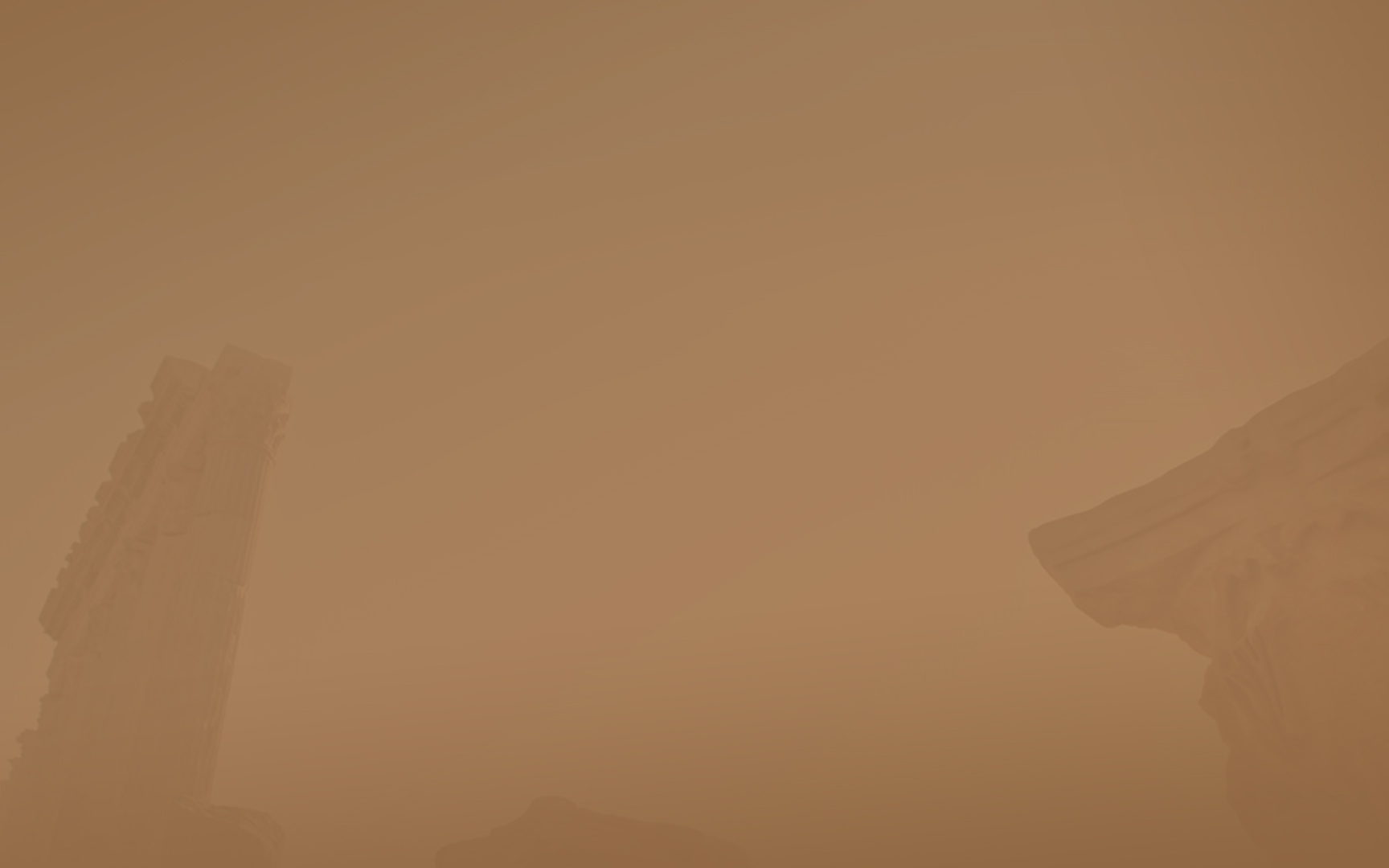 The Jesus that John saw
12 Then I turned to see the voice that was speaking with me. And having turned I saw seven golden lampstands; 13 and in the middle of the lampstands [I saw] one like a son of man, clothed in a robe reaching to the feet, and girded across His chest with a golden sash. 14 His head and His hair were white like white wool, like snow; and His eyes were like a flame of fire. 15 His feet [were] like burnished bronze, when it has been made to glow in a furnace, and His voice [was] like the sound of many waters. 16 In His right hand He held seven stars, and out of His mouth came a sharp two-edged sword; and His face was like the sun shining in its strength. 17 When I saw Him, I fell at His feet like a dead man.
Jesus was not disconnected from       His people.
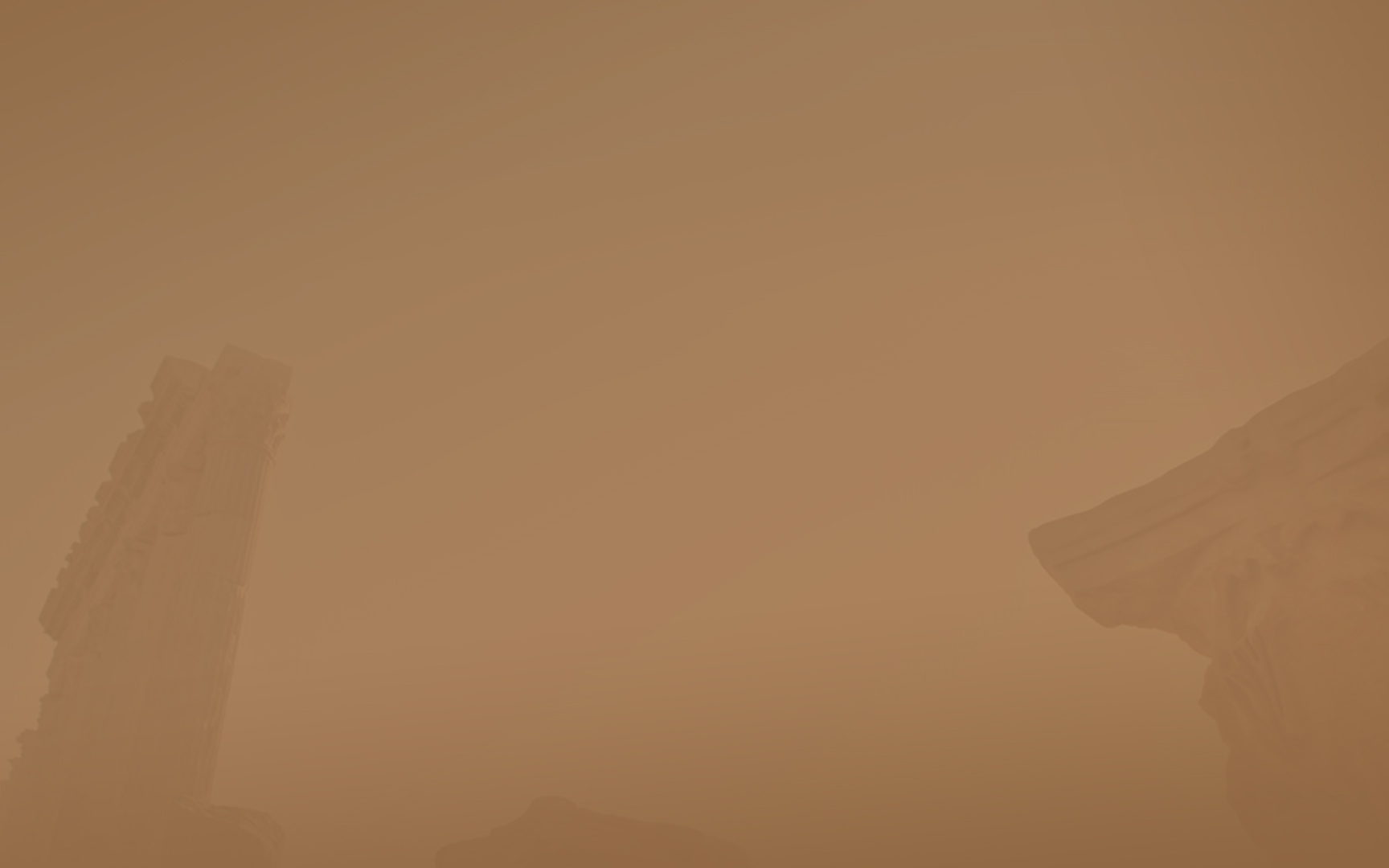 The Jesus that John saw
12 Then I turned to see the voice that was speaking with me. And having turned I saw seven golden lampstands; 13 and in the middle of the lampstands [I saw] one like a son of man, clothed in a robe reaching to the feet, and girded across His chest with a golden sash. 14 His head and His hair were white like white wool, like snow; and His eyes were like a flame of fire. 15 His feet [were] like burnished bronze, when it has been made to glow in a furnace, and His voice [was] like the sound of many waters. 16 In His right hand He held seven stars, and out of His mouth came a sharp two-edged sword; and His face was like the sun shining in its strength. 17 When I saw Him, I fell at His feet like a dead man.
Jesus was not disconnected from His people.
Jesus is dressed in holy garments (Ex.28:4 – for glory and beauty)
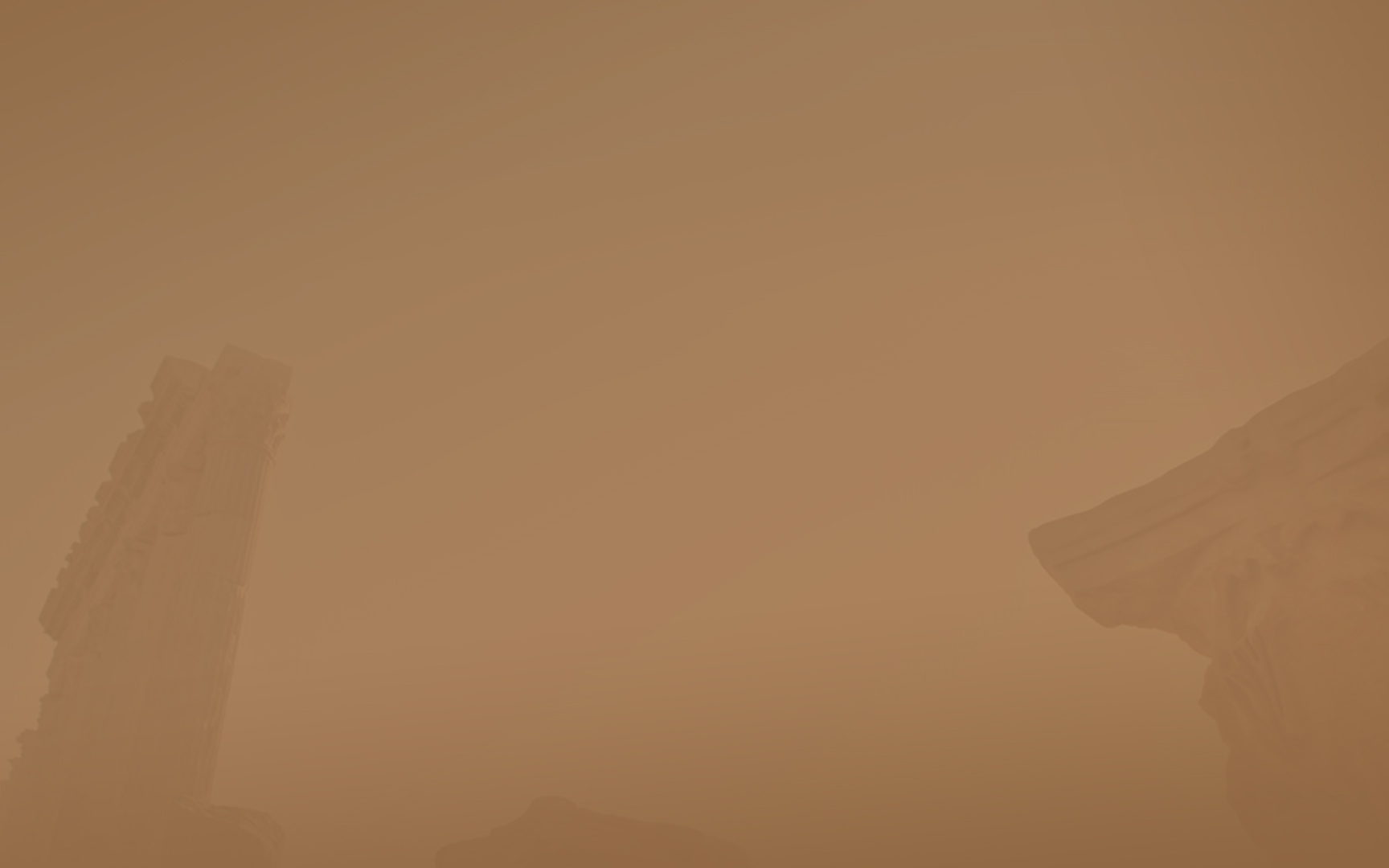 The Jesus that John saw
12 Then I turned to see the voice that was speaking with me. And having turned I saw seven golden lampstands; 13 and in the middle of the lampstands [I saw] one like a son of man, clothed in a robe reaching to the feet, and girded across His chest with a golden sash. 14 His head and His hair were white like white wool, like snow; and His eyes were like a flame of fire. 15 His feet [were] like burnished bronze, when it has been made to glow in a furnace, and His voice [was] like the sound of many waters. 16 In His right hand He held seven stars, and out of His mouth came a sharp two-edged sword; and His face was like the sun shining in its strength. 17 When I saw Him, I fell at His feet like a dead man.
Jesus was not disconnected from His people.
Jesus is dressed in holy garments
Jesus is holy, pure and perfect. Think Ancient of Days (Daniel 7:9)
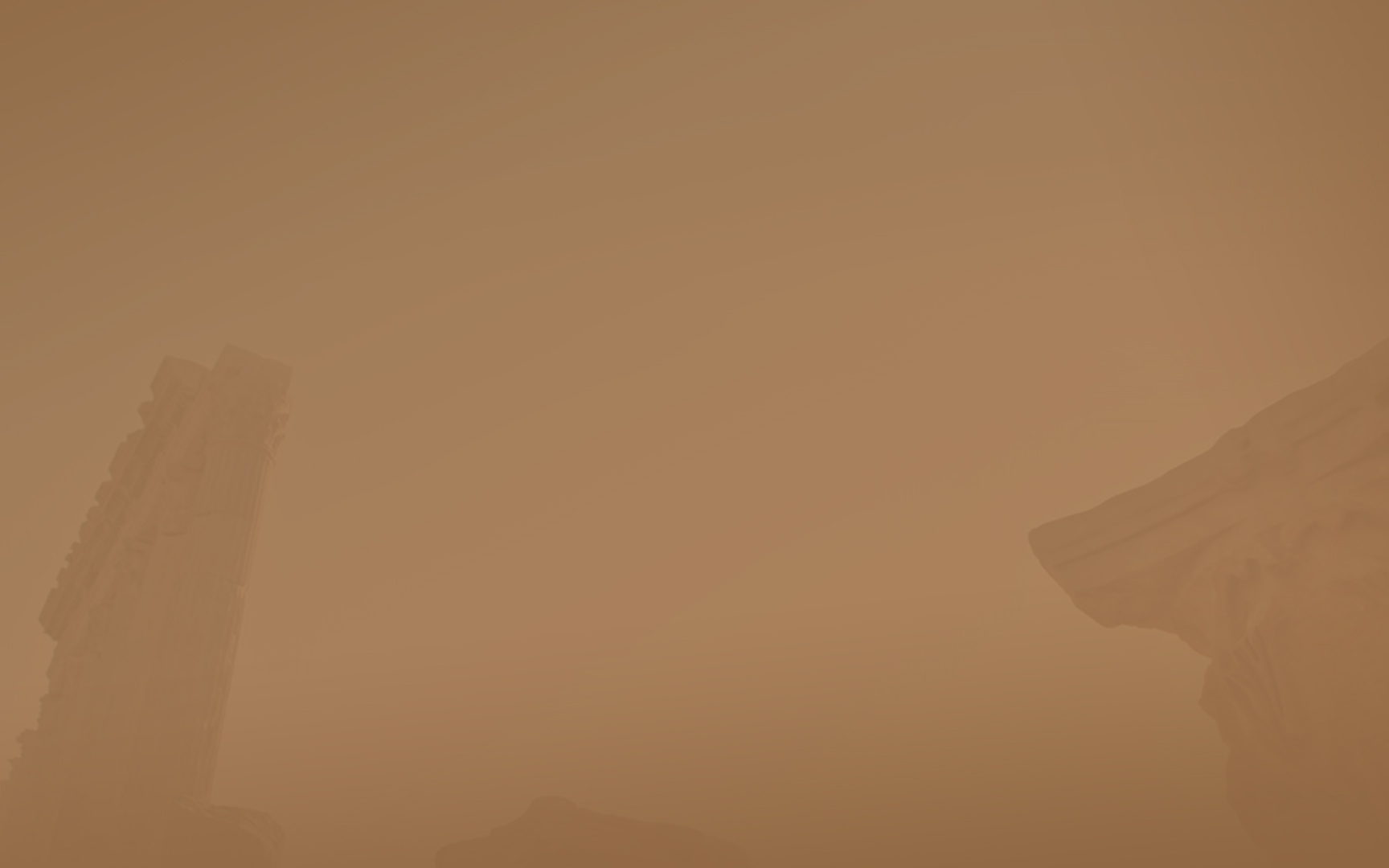 The Jesus that John saw
12 Then I turned to see the voice that was speaking with me. And having turned I saw seven golden lampstands; 13 and in the middle of the lampstands [I saw] one like a son of man, clothed in a robe reaching to the feet, and girded across His chest with a golden sash. 14 His head and His hair were white like white wool, like snow; and His eyes were like a flame of fire. 15 His feet [were] like burnished bronze, when it has been made to glow in a furnace, and His voice [was] like the sound of many waters. 16 In His right hand He held seven stars, and out of His mouth came a sharp two-edged sword; and His face was like the sun shining in its strength. 17 When I saw Him, I fell at His feet like a dead man.
Jesus was not disconnected from His people.
Jesus is dressed in holy garments
Jesus is holy, pure and perfect
Jesus sees everything, everything is laid bare in His sight. (Heb 4:13)
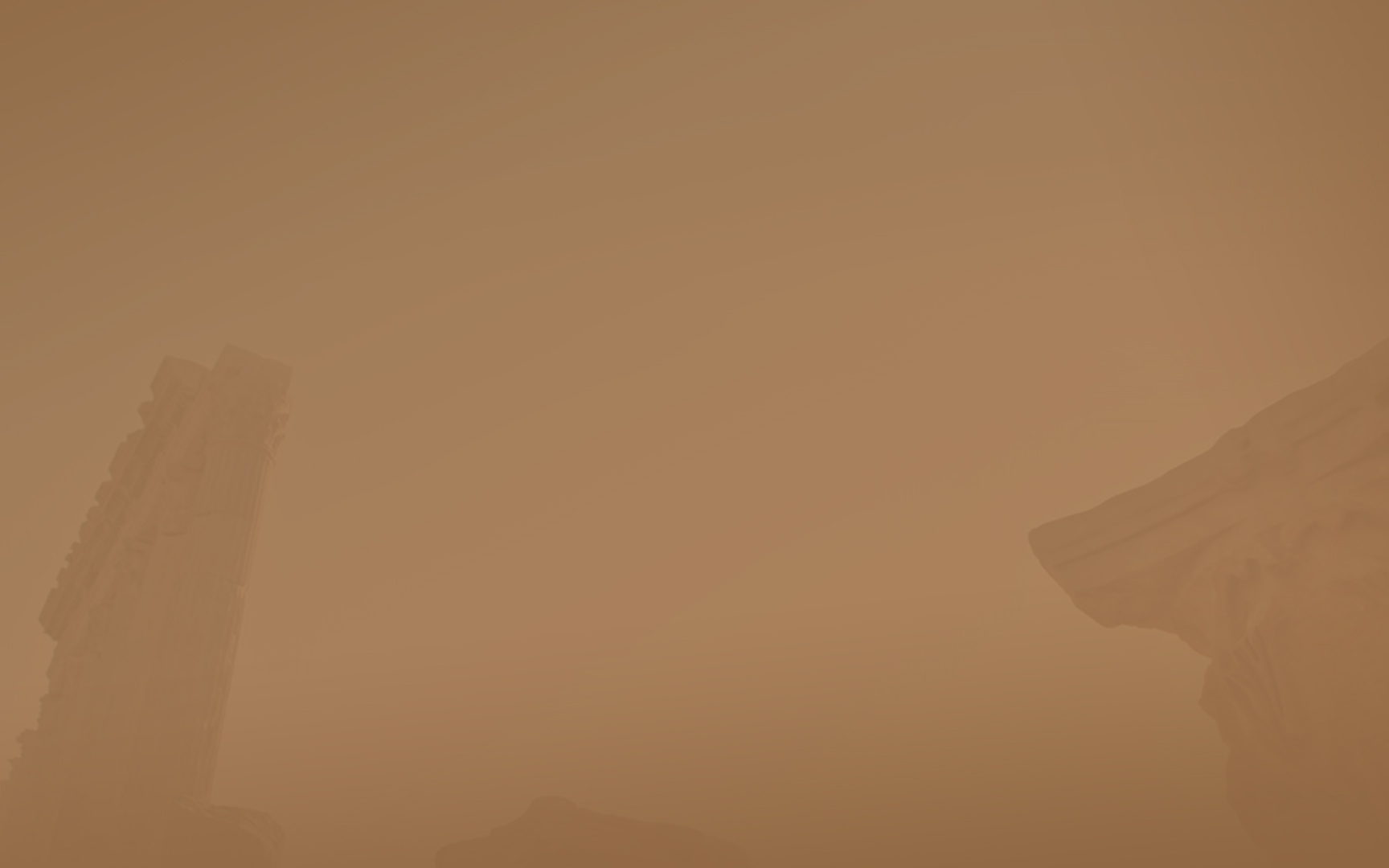 The Jesus that John saw
12 Then I turned to see the voice that was speaking with me. And having turned I saw seven golden lampstands; 13 and in the middle of the lampstands [I saw] one like a son of man, clothed in a robe reaching to the feet, and girded across His chest with a golden sash. 14 His head and His hair were white like white wool, like snow; and His eyes were like a flame of fire. 15 His feet [were] like burnished bronze, when it has been made to glow in a furnace, and His voice [was] like the sound of many waters. 16 In His right hand He held seven stars, and out of His mouth came a sharp two-edged sword; and His face was like the sun shining in its strength. 17 When I saw Him, I fell at His feet like a dead man.
Jesus was not disconnected from His people.
Jesus is dressed in holy garments
Jesus is holy, pure and perfect
Jesus sees everything, its laid bare in His sight
There is nothing that will ultimately be in the way of Jesus.
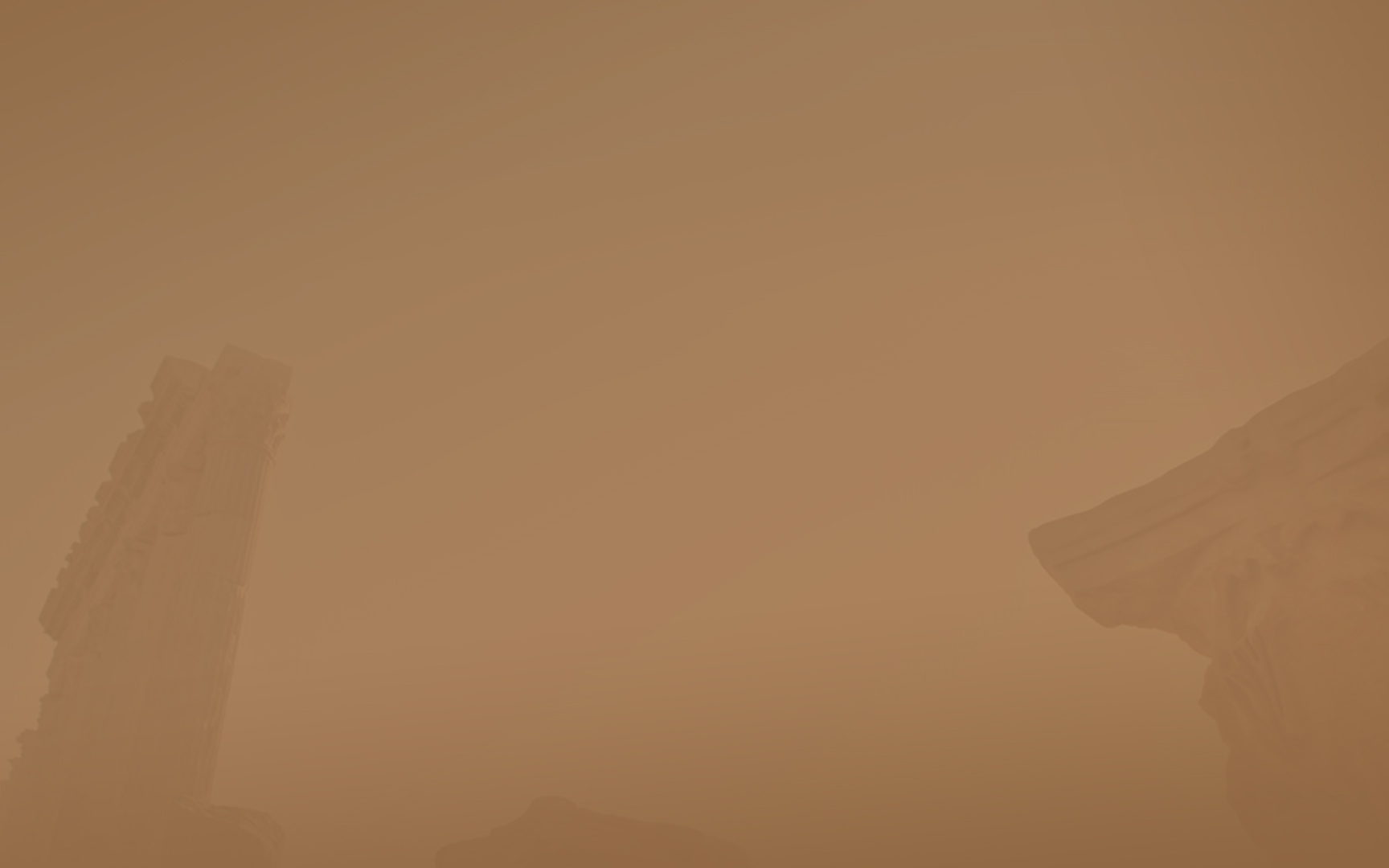 The Jesus that John saw
12 Then I turned to see the voice that was speaking with me. And having turned I saw seven golden lampstands; 13 and in the middle of the lampstands [I saw] one like a son of man, clothed in a robe reaching to the feet, and girded across His chest with a golden sash. 14 His head and His hair were white like white wool, like snow; and His eyes were like a flame of fire. 15 His feet [were] like burnished bronze, when it has been made to glow in a furnace, and His voice [was] like the sound of many waters. 16 In His right hand He held seven stars, and out of His mouth came a sharp two-edged sword; and His face was like the sun shining in its strength. 17 When I saw Him, I fell at His feet like a dead man.
Jesus was not disconnected from His people.
Jesus is dressed in holy garments
Jesus is holy, pure and perfect
Jesus sees everything, its laid bare in His sight
There is nothing that will ultimately be in the way of Jesus
It would be impossible to ignore the voice/words of Jesus. (Isaiah 6:4)
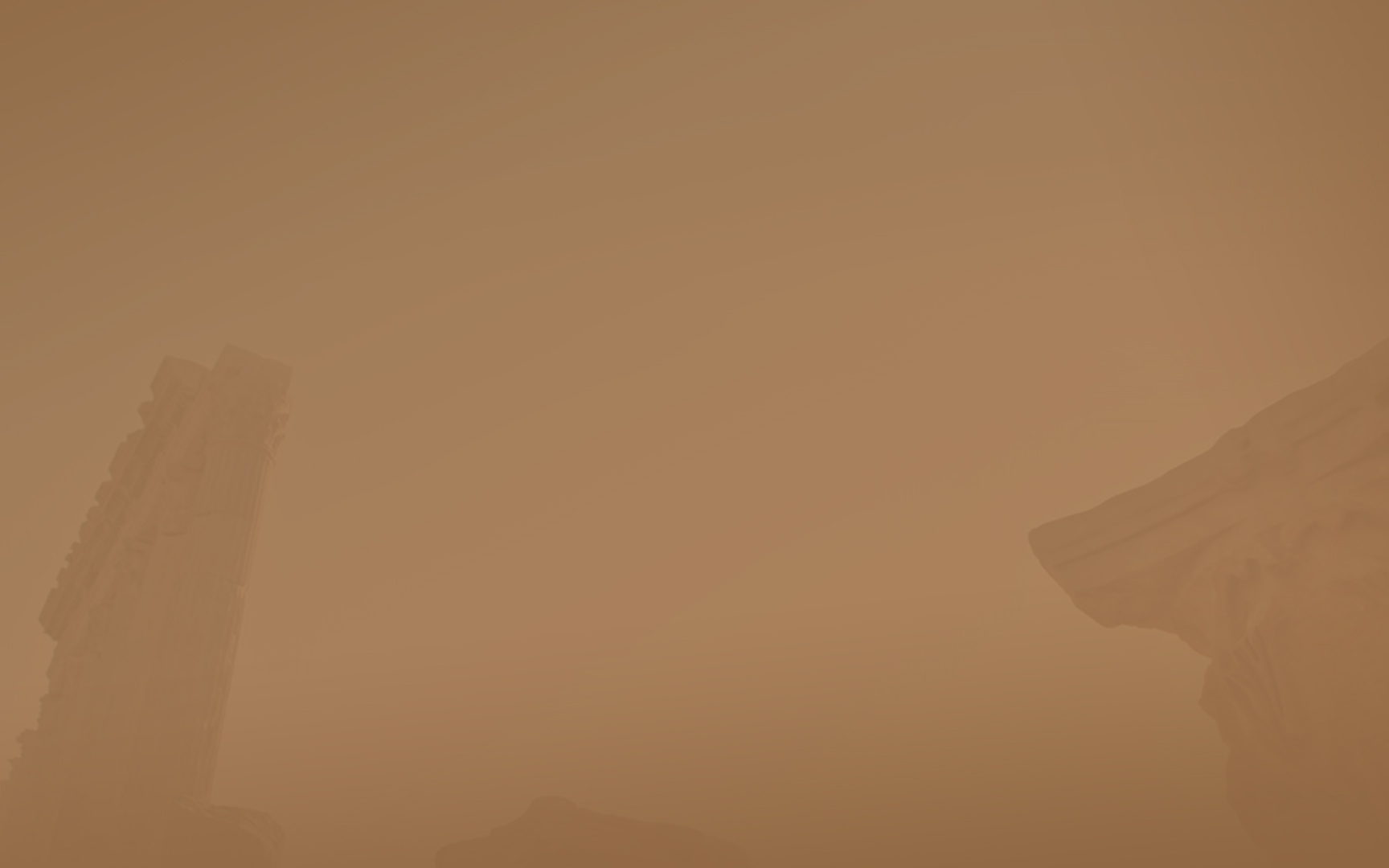 The Jesus that John saw
12 Then I turned to see the voice that was speaking with me. And having turned I saw seven golden lampstands; 13 and in the middle of the lampstands [I saw] one like a son of man, clothed in a robe reaching to the feet, and girded across His chest with a golden sash. 14 His head and His hair were white like white wool, like snow; and His eyes were like a flame of fire. 15 His feet [were] like burnished bronze, when it has been made to glow in a furnace, and His voice [was] like the sound of many waters. 16 In His right hand He held seven stars, and out of His mouth came a sharp two-edged sword; and His face was like the sun shining in its strength. 17 When I saw Him, I fell at His feet like a dead man.
Jesus was not disconnected from His people.
Jesus is dressed in holy garments
Jesus is holy, pure and perfect
Jesus sees everything, its laid bare in His sight
There is nothing that will ultimately be in the way of Jesus
It would be impossible to ignore the voice/words of Jesus.
Jesus is greater than we can even possibly fathom. (think Isaiah 40:13)
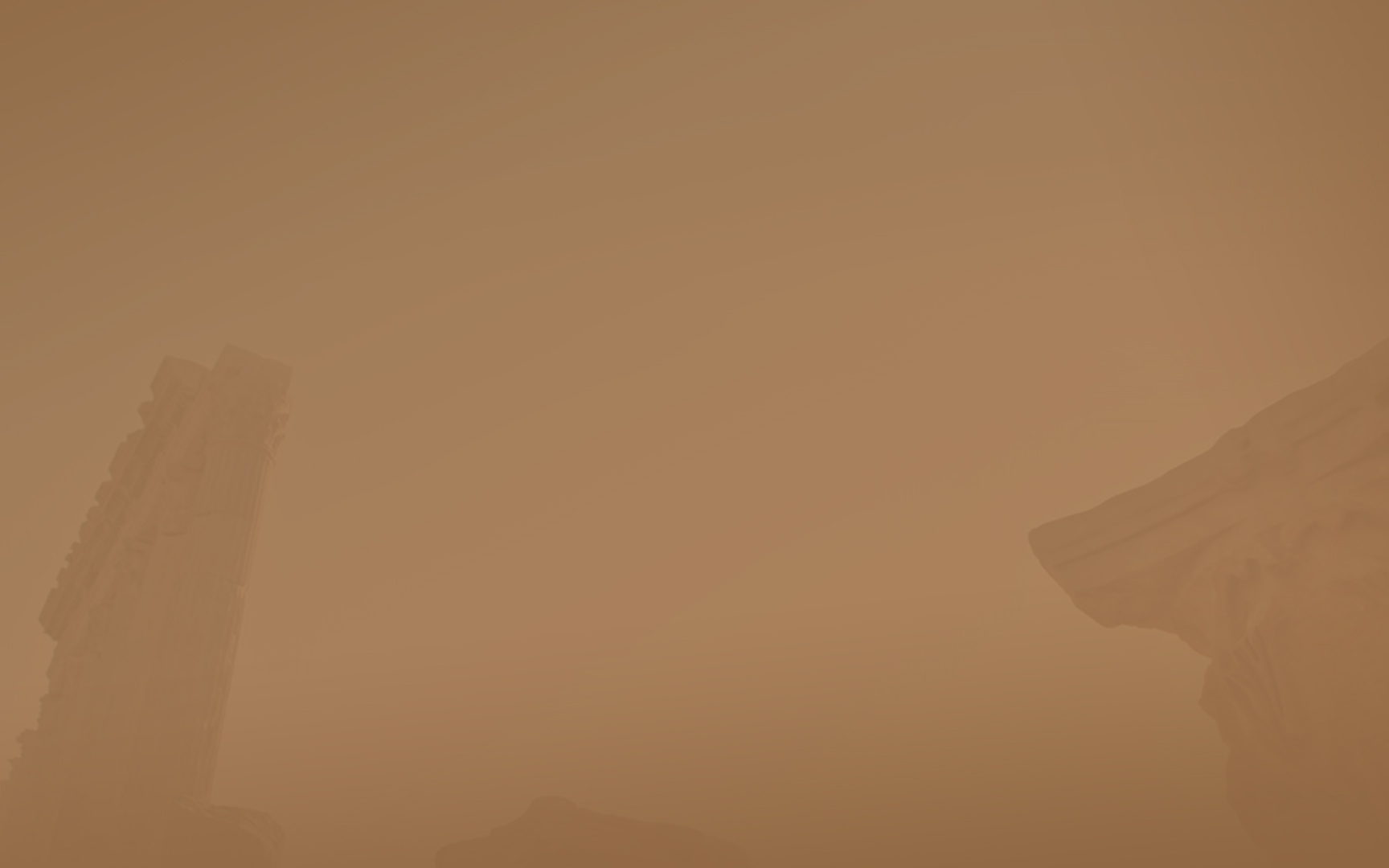 The Jesus that John saw
12 Then I turned to see the voice that was speaking with me. And having turned I saw seven golden lampstands; 13 and in the middle of the lampstands [I saw] one like a son of man, clothed in a robe reaching to the feet, and girded across His chest with a golden sash. 14 His head and His hair were white like white wool, like snow; and His eyes were like a flame of fire. 15 His feet [were] like burnished bronze, when it has been made to glow in a furnace, and His voice [was] like the sound of many waters. 16 In His right hand He held seven stars, and out of His mouth came a sharp two-edged sword; and His face was like the sun shining in its strength. 17 When I saw Him, I fell at His feet like a dead man.
Jesus was not disconnected from His people.
Jesus is dressed in holy garments
Jesus is holy, pure and perfect
Jesus sees everything, its laid bare in His sight
There is nothing that will ultimately be in the way of Jesus
It would be impossible to ignore the voice/words of Jesus.
Jesus is greater than we can even possibly fathom
Jesus’ words will penetrate and reveal people’s hearts. (Hebrews 4)
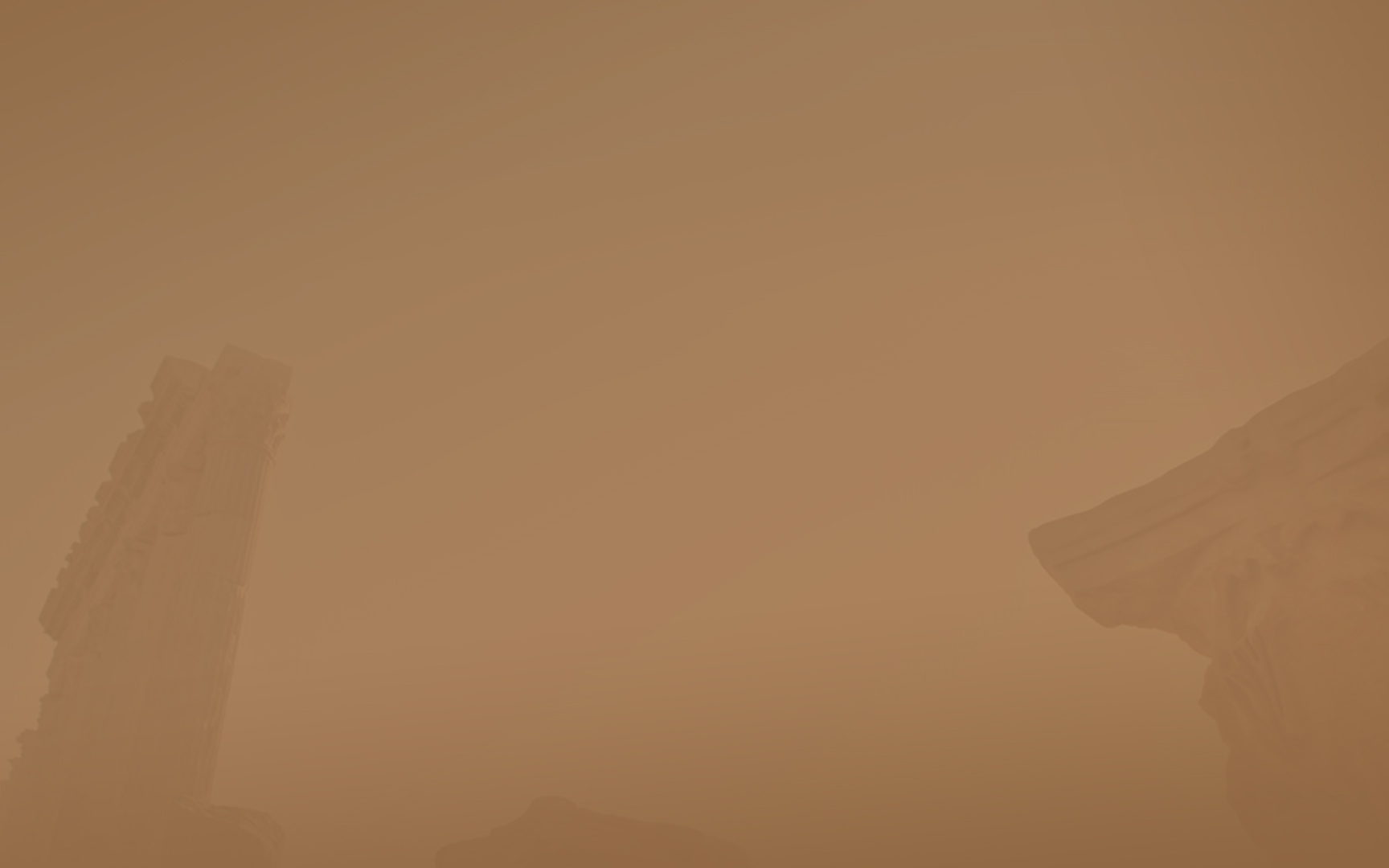 The Jesus that John saw
12 Then I turned to see the voice that was speaking with me. And having turned I saw seven golden lampstands; 13 and in the middle of the lampstands [I saw] one like a son of man, clothed in a robe reaching to the feet, and girded across His chest with a golden sash. 14 His head and His hair were white like white wool, like snow; and His eyes were like a flame of fire. 15 His feet [were] like burnished bronze, when it has been made to glow in a furnace, and His voice [was] like the sound of many waters. 16 In His right hand He held seven stars, and out of His mouth came a sharp two-edged sword; and His face was like the sun shining in its strength. 17 When I saw Him, I fell at His feet like a dead man.
Jesus was not disconnected from His people.
Jesus is dressed in holy garments
Jesus is holy, pure and perfect
Jesus sees everything, its laid bare in His sight
There is nothing that will ultimately be in the way of Jesus
It would be impossible to ignore the voice/words of Jesus.
Jesus is greater than we can even possibly fathom
Jesus’ words will penetrate and reveal people’s hearts
Jesus is endowed with the glory of God
Who was this Jesus?
The Life-Giving Slain Lamb of God
The Alpha and the Omega 
The LORD God Almighty 
Son of Man 
Bright and Morning Star

The Faithful Witness 
The Lion of Judah, Root of Jesse 
The Divine Warrior 
Ruler of the Kings of the Earth
The Amen
Portraits of the Glorified Son of Man
[Speaker Notes: The Lamb of God that slain to give life (redeemer of His people)
The Alpha and the Omega (the fullness, completeness of Christ and His Kingdom)
The LORD God Almighty (Controls all things)
Son of Man 
Bright and Morning Star (you can hope and trust in Him)
The Faithful Witness (who brought the Everlasting Covenant to God’s people)
The Lion of Judah, Root of Jesse (the One who prophesied of)
The Divine Warrior (Who vindicates and frees oppressed people)
Ruler of the Kings of the Earth (The Sovereign Lordship of Christ)]
God the Son
The Life-Giving Slain Lamb of God
The Alpha and the Omega 
The LORD God Almighty 
Son of Man 
Bright and Morning Star 

The Faithful Witness 
The Lion of Judah, Root of Jesse 
The Divine Warrior 
Ruler of the Kings of the Earth
The Amen
Portraits of the Glorified Son of Man
[Speaker Notes: The Lamb of God that slain to give life (redeemer of His people)
The Alpha and the Omega (the fullness, completeness of Christ and His Kingdom)
The LORD God Almighty (Controls all things)
Son of Man 
Bright and Morning Star (you can hope and trust in Him)
The Faithful Witness (who brought the Everlasting Covenant to God’s people)
The Lion of Judah, Root of Jesse (the One who prophesied of)
The Divine Warrior (Who vindicates and frees oppressed people)
Ruler of the Kings of the Earth (The Sovereign Lordship of Christ)]
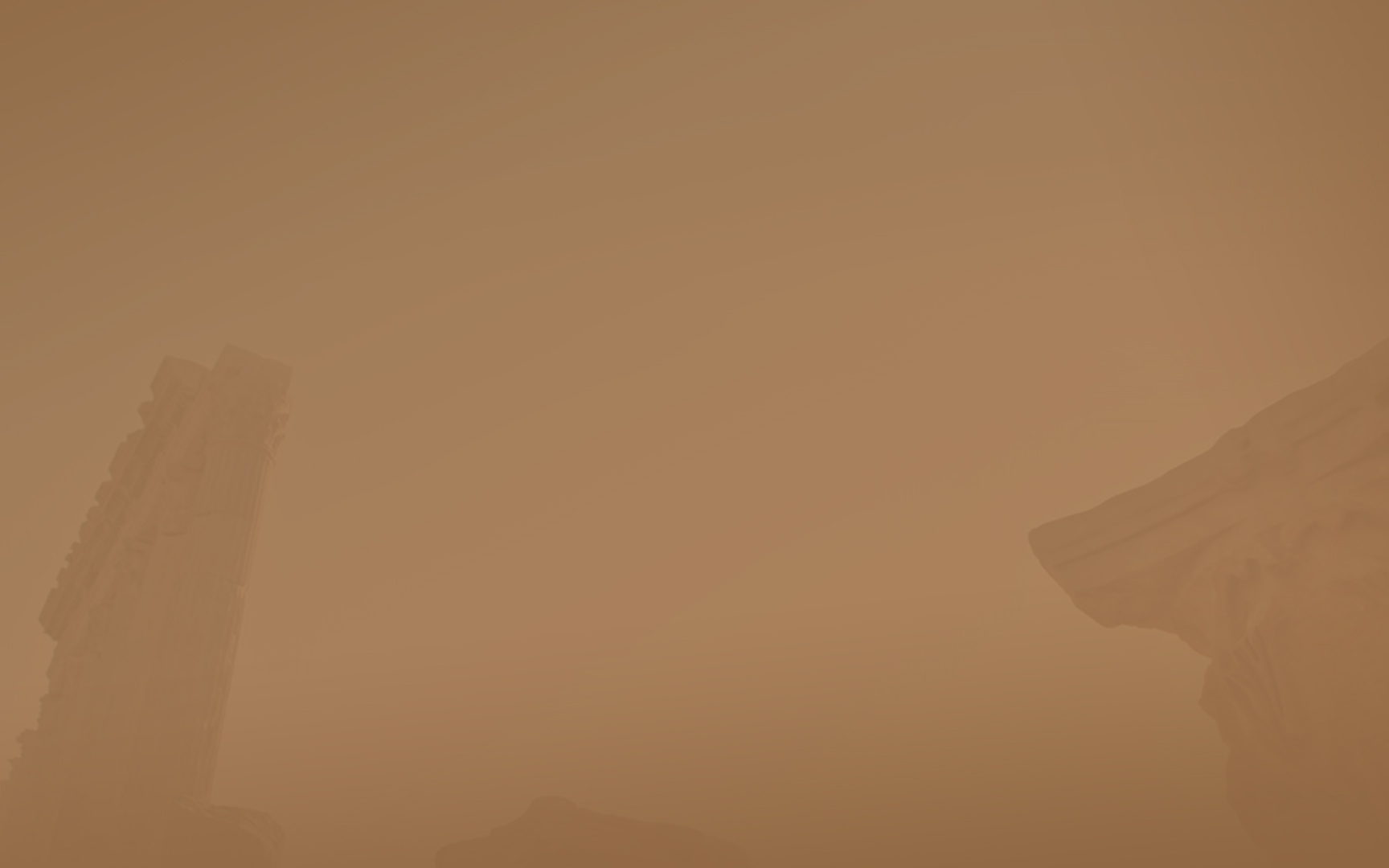 When God the Son sees us…
To Him who loves us and released us from our sins by His blood 6 and He has made us [to be] a kingdom, priests to His God and Father to Him [be] the glory and the dominion forever and ever. Amen.
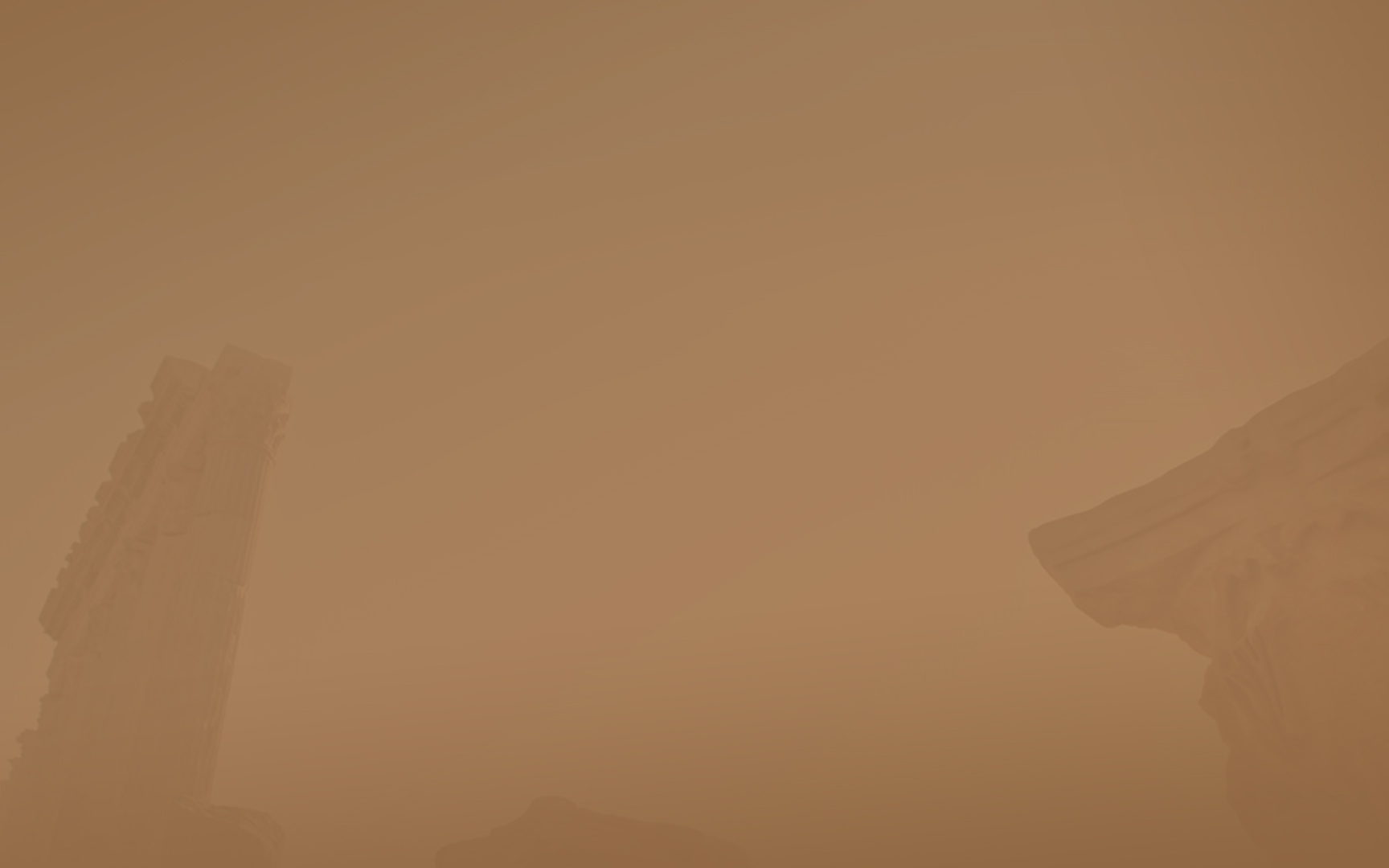 When God the Son sees us…
To Him who loves us and released us from our sins by His blood 6 and He has made us [to be] a kingdom, priests to His God and Father to Him [be] the glory and the dominion forever and ever. Amen.
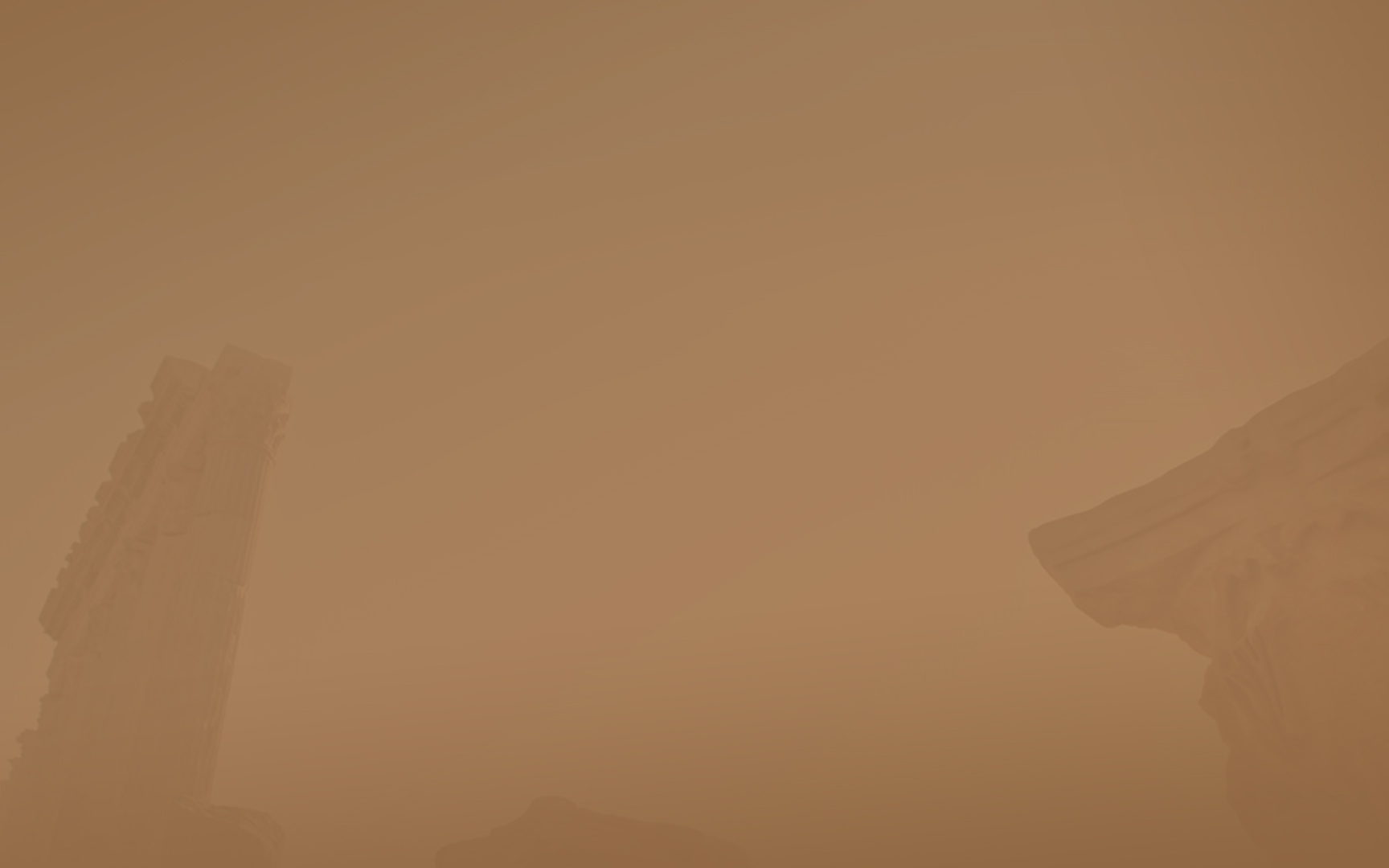 When God the Son sees us…
To Him who loves us and released us from our sins by His blood 6 and He has made us [to be] a kingdom, priests to His God and Father to Him [be] the glory and the dominion forever and ever. Amen.
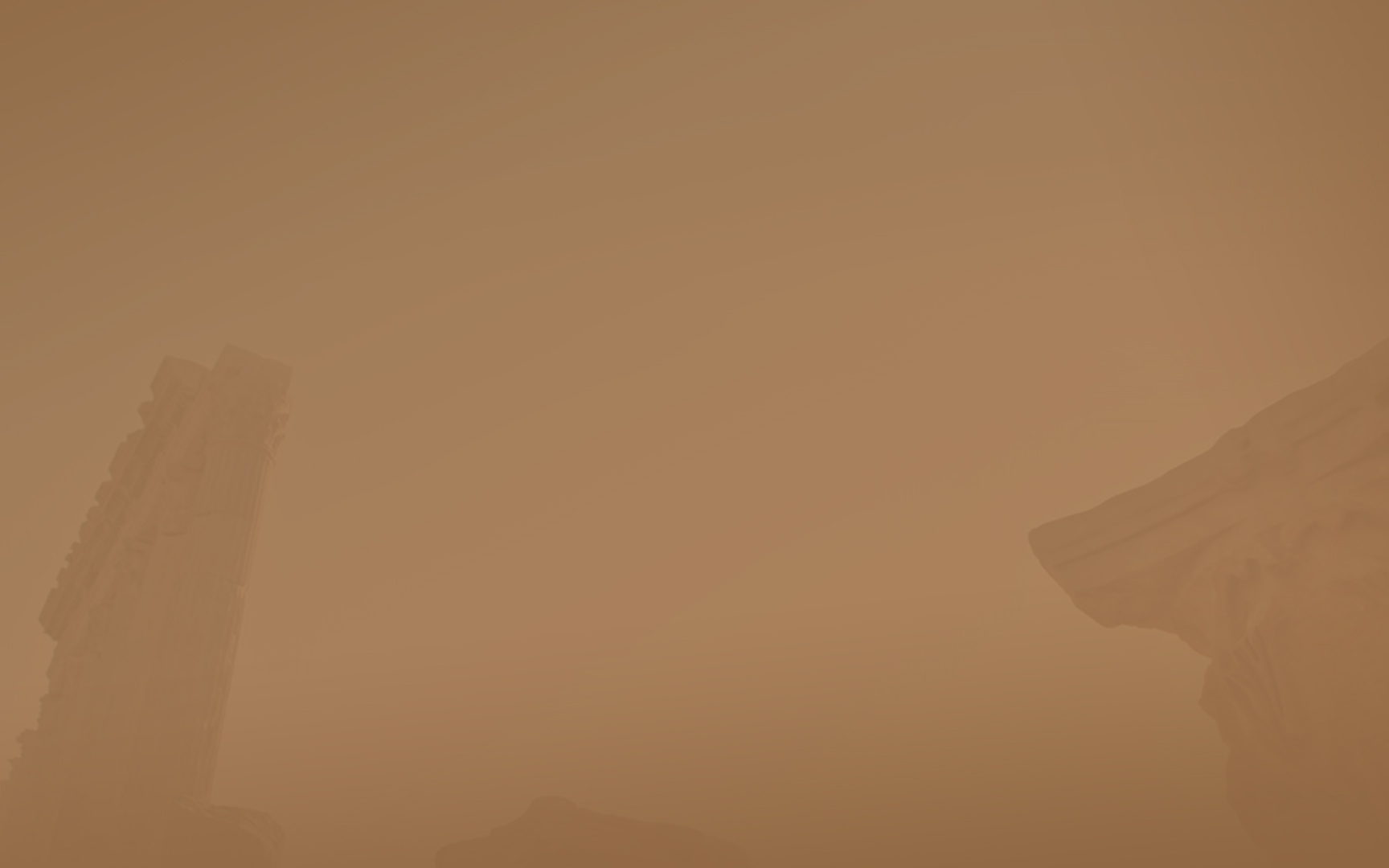 When God the Son sees us…
To Him who loves us and released us from our sins by His blood 6 and He has made us [to be] a kingdom, priests to His God and Father to Him [be] the glory and the dominion forever and ever. Amen.
If this Son of Man views us like this, we should…
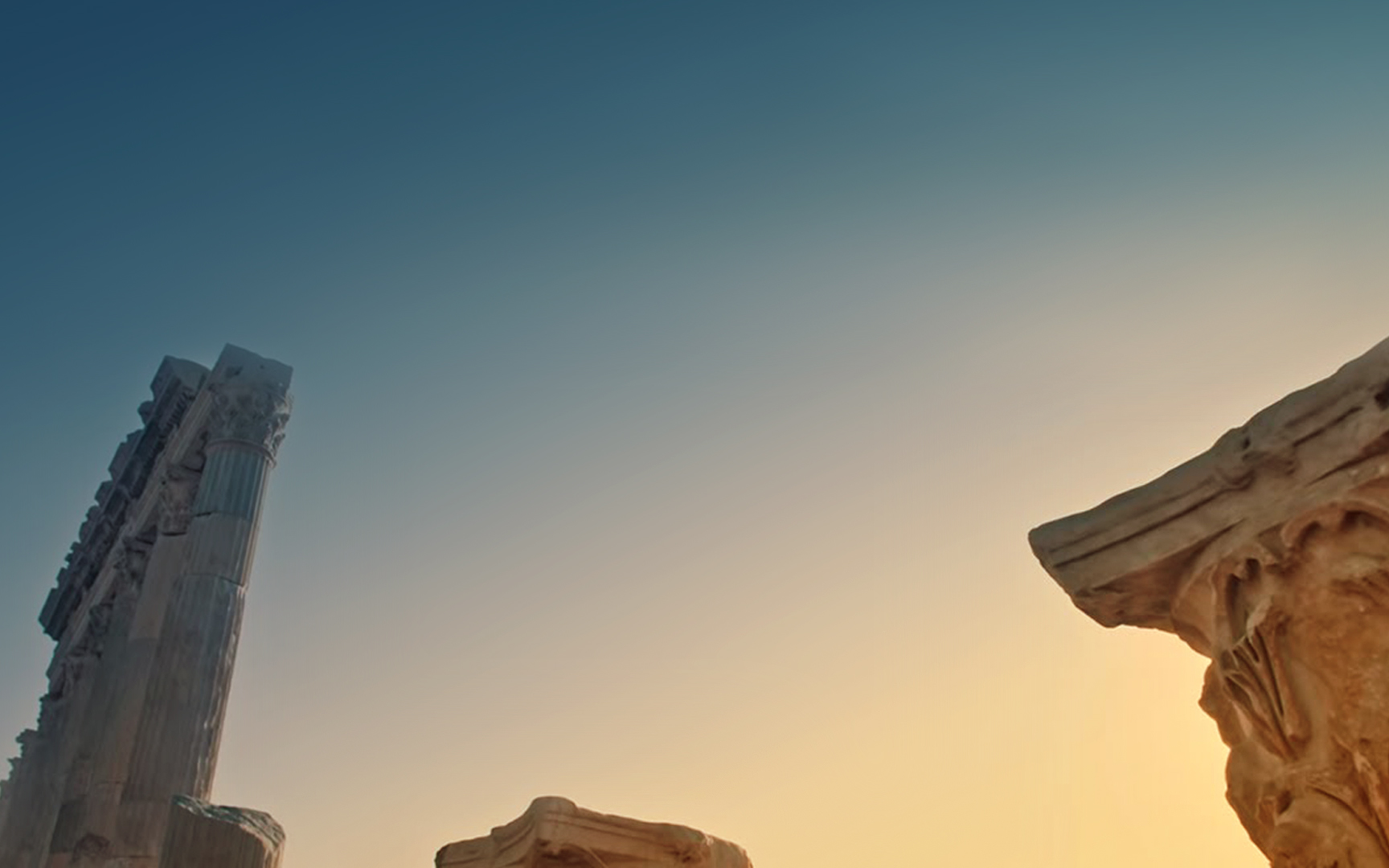 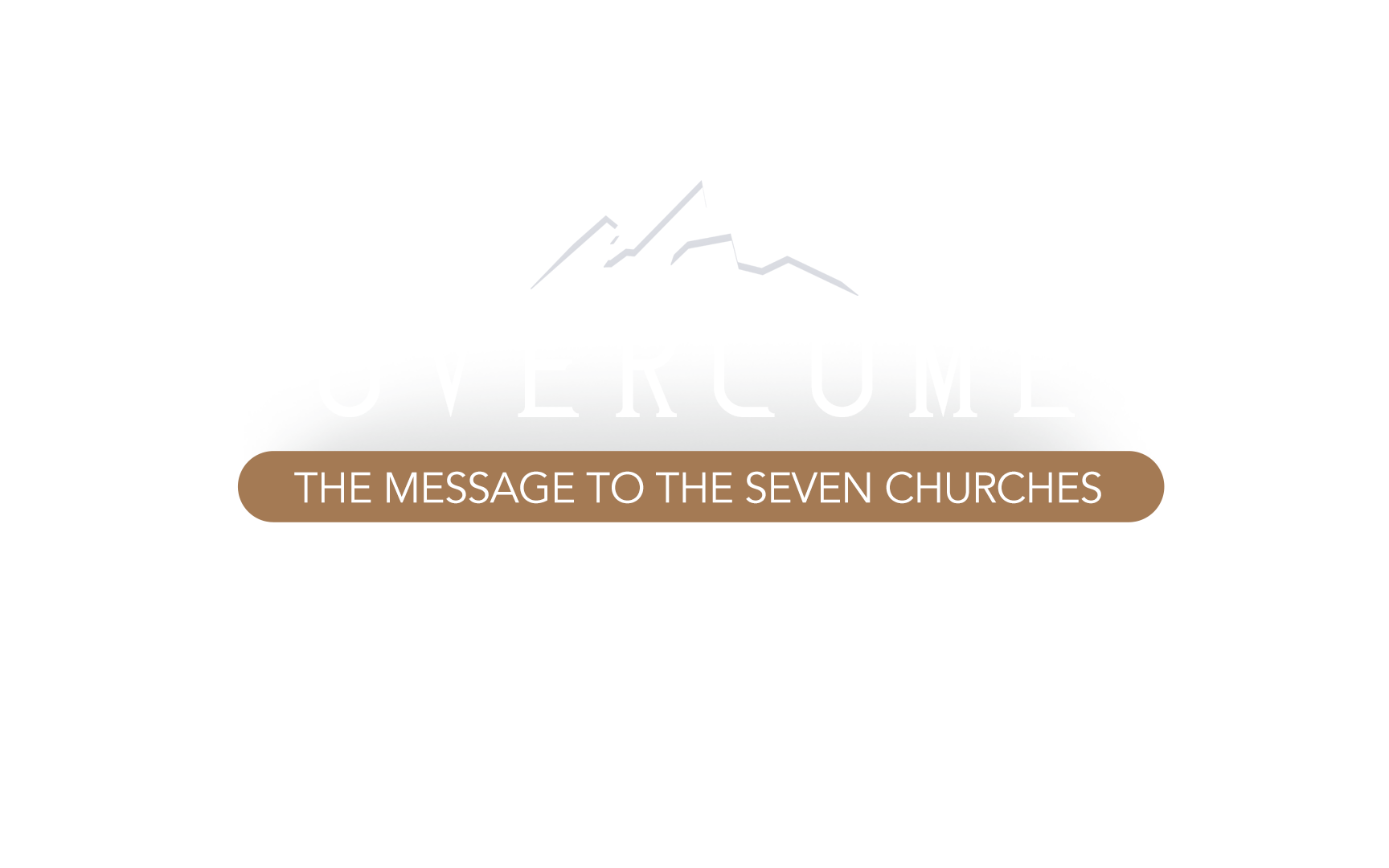 Remember the greatness of the God, Son of Man